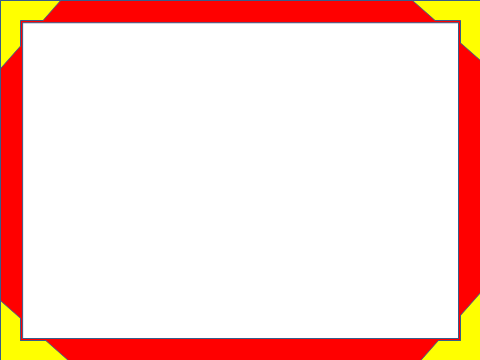 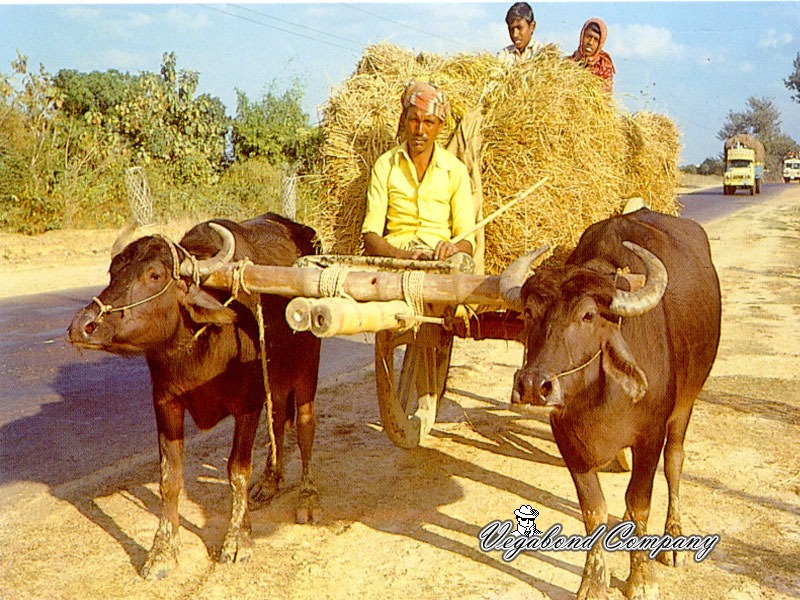 স্বাগতম
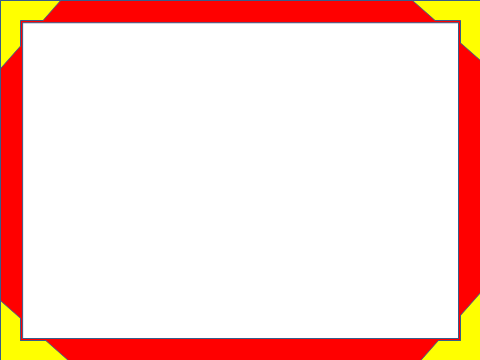 পরিচিতি
মিনতী রানী ঘোষ
সহকারী শিক্ষক 
কাউয়ামারী আপ্তারউদ্দিন প্রধান উচ্চ বিদ্যালয়
পাটগ্রাম, লালমনিরহাট। 
মোবাঃ ০১৭৬৮৯২৬৬৫৮
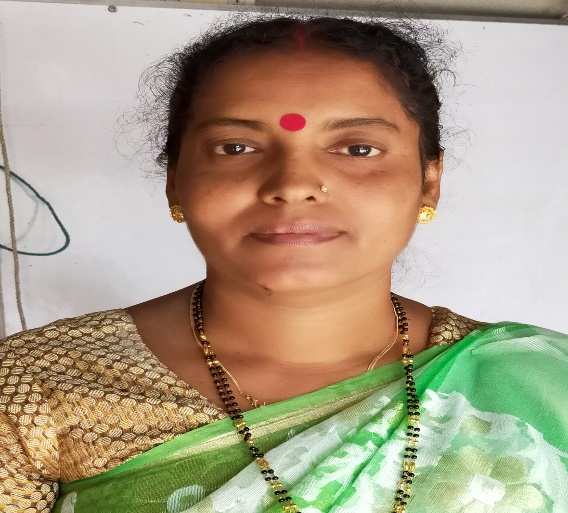 শ্রেনিঃ ষষ্ঠ
বিষয়ঃ কৃষি শিক্ষা 
অধ্যায়ঃ ২য়
পাঠঃ ৩,৪,৫  
তারিখঃ১4/1/2020
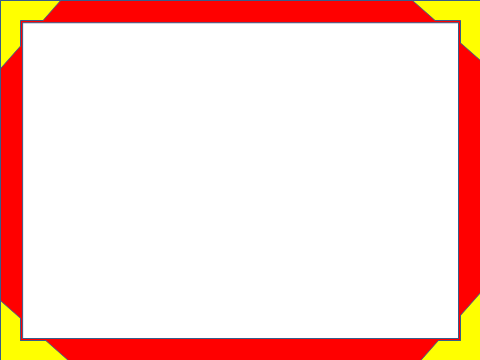 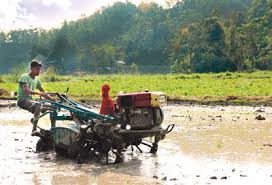 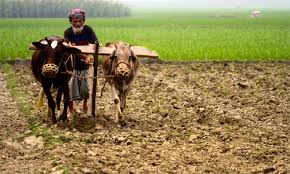 পাওয়ার টিলার
গরুর লাঙ্গল
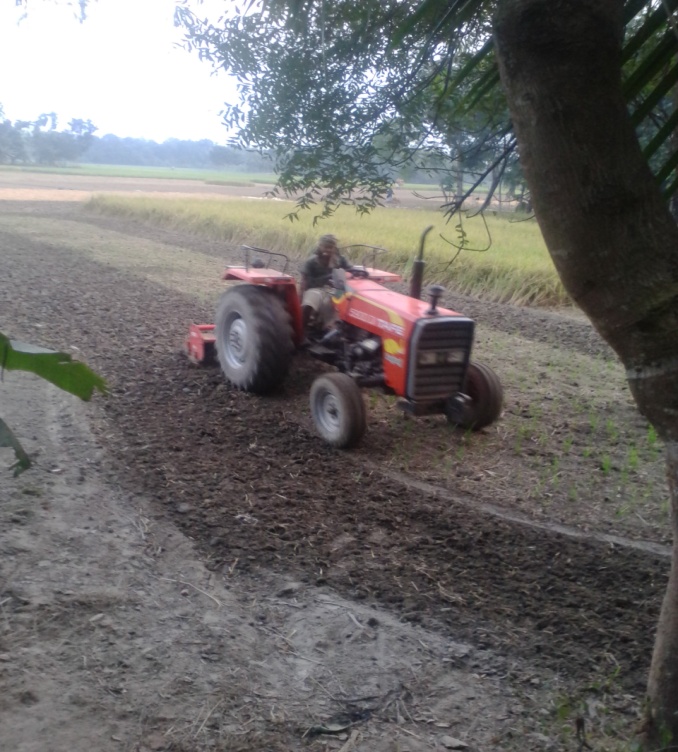 রুটার লাগানো ট্রাক্টর
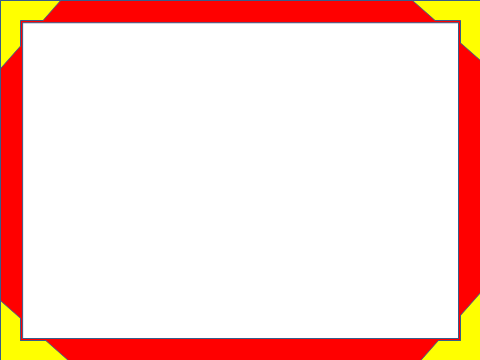 কৃষি প্রযুক্তি
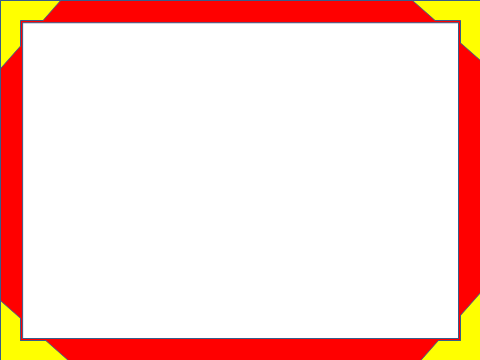 শিখন ফল
কৃষি প্রযুক্তির ধারনা ব্যাখ্যা করতে পারবে।
কৃষি প্রযুক্তি ব্যবহার ব্যাখ্যা করতে পারবে।
সহজ লভ্য কৃষি প্রযুক্তি ব্যবহারের সুবিধা ব্যাখ্যা করতে পারবে।
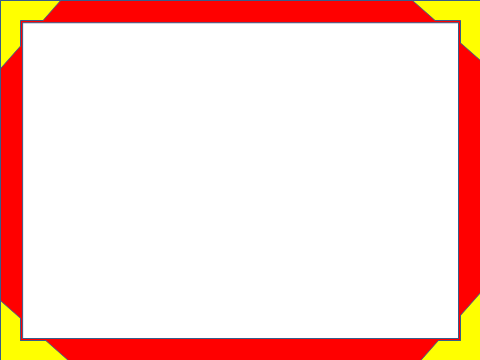 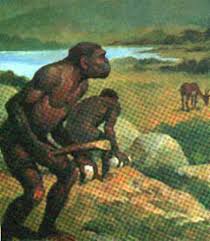 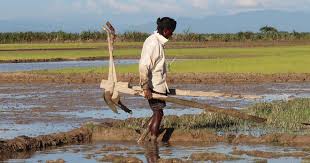 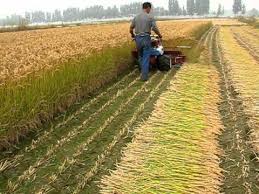 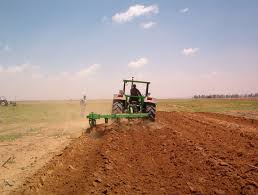 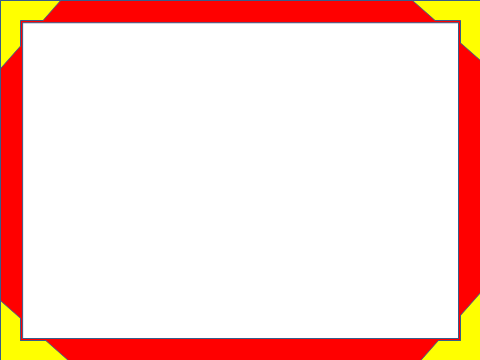 একক কাজ
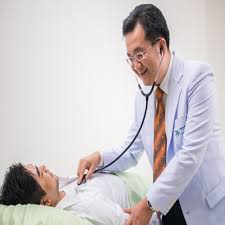 কৃষি প্রযুক্তি কাকে বলে ?
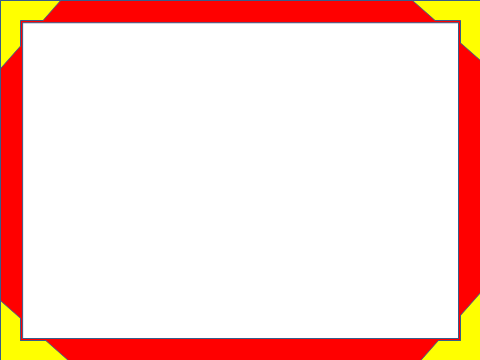 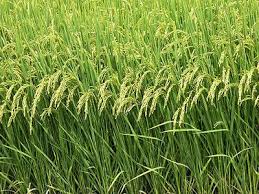 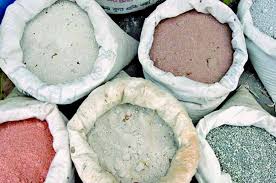 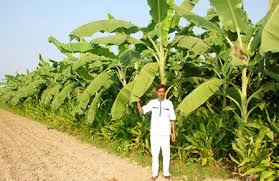 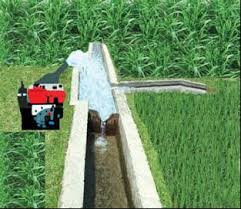 সাথী ফসল
রাসায়নিক সার
উচ্চ ফলনশীল জাত
গভীর নলকূপ
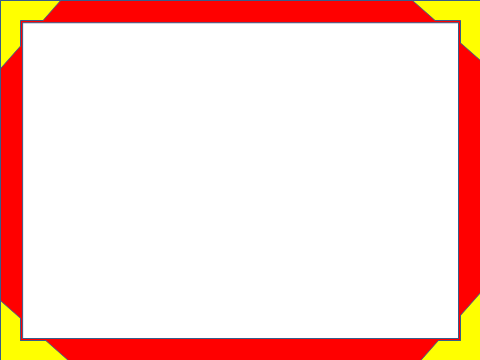 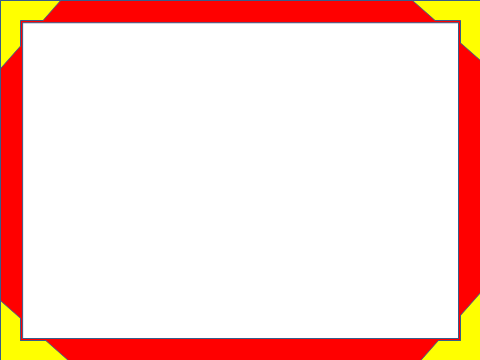 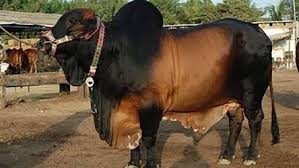 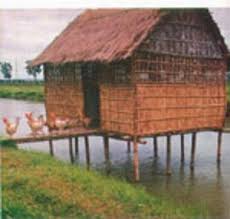 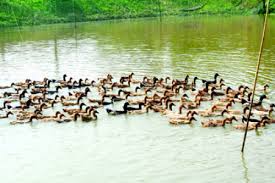 উন্নত জাতের গবাদি পশু
উন্নত জাতের হাঁস- মুরগি,
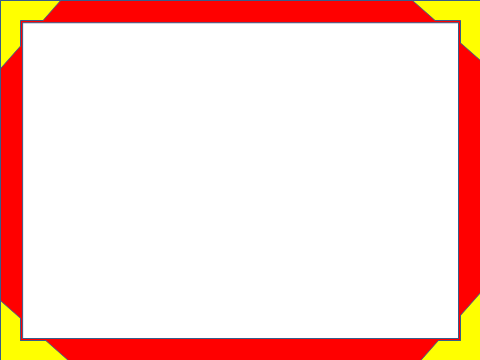 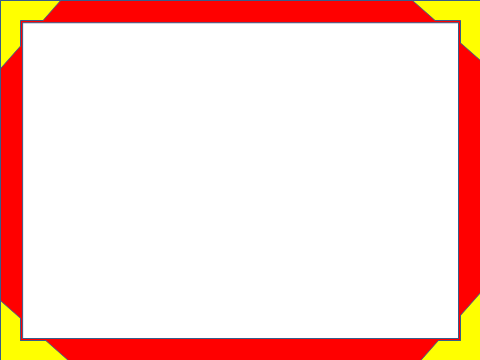 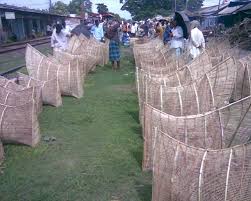 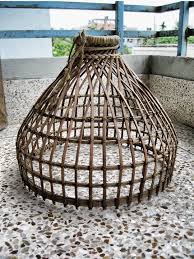 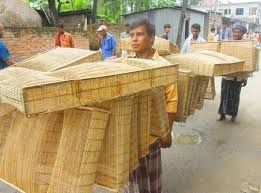 পলো
চারো
ঘুনি
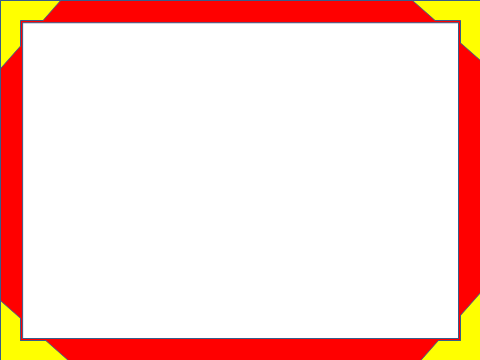 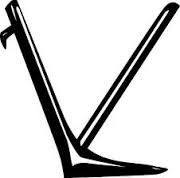 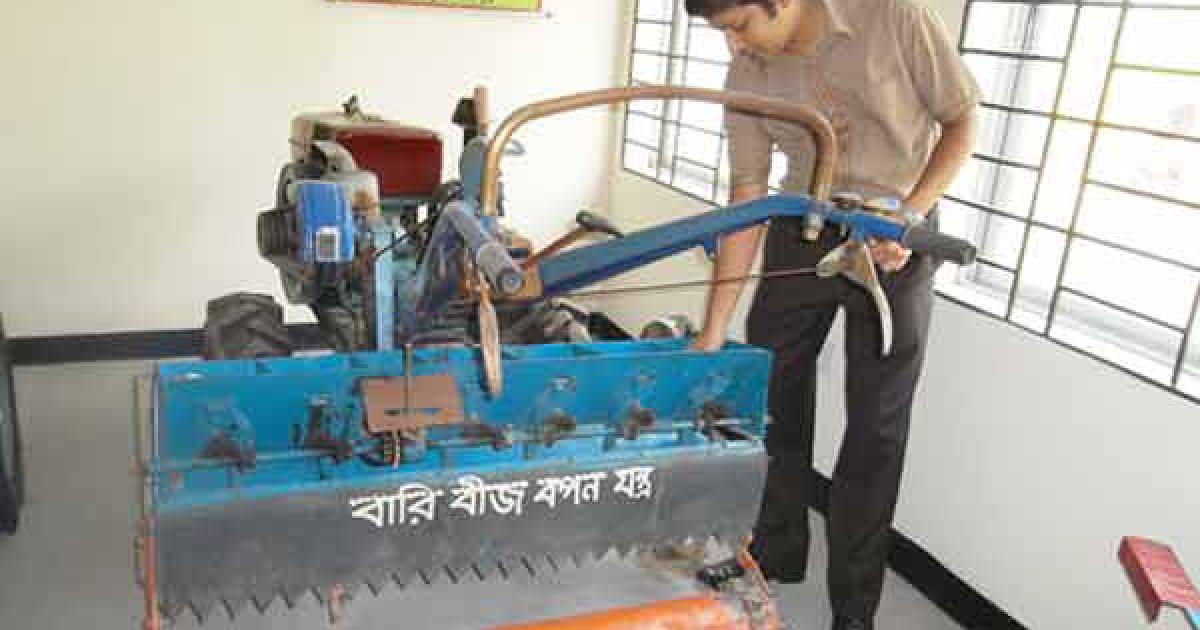 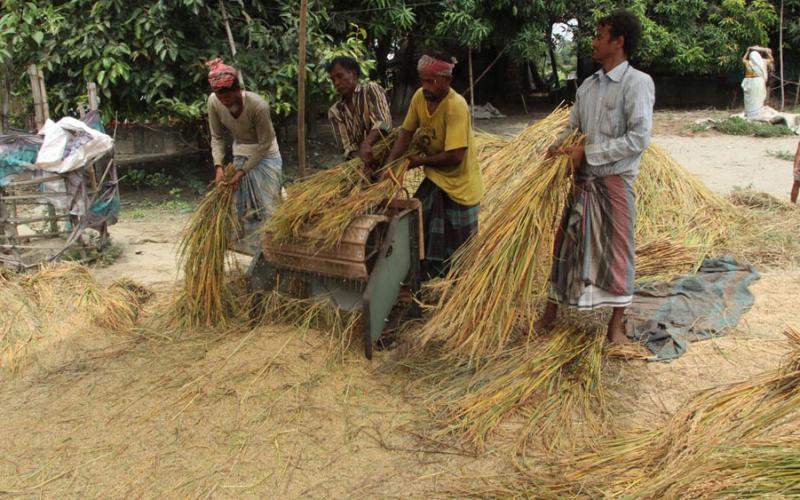 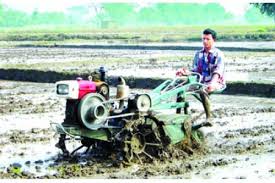 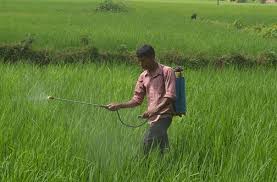 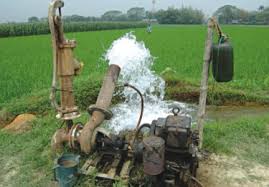 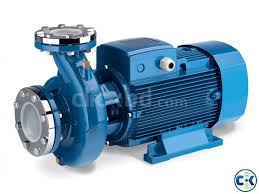 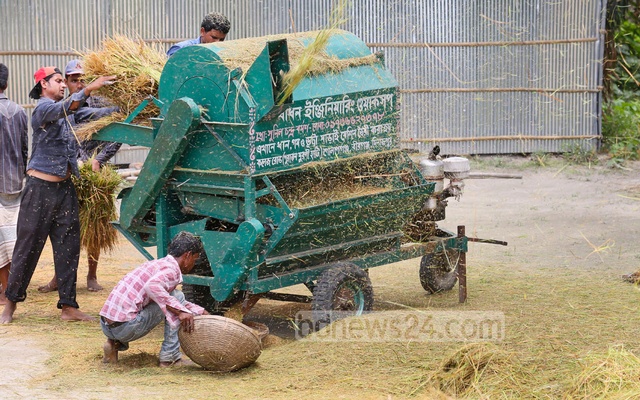 ন্যাপস্যাক স্প্রেয়ার
পাওয়ার টিলার
প্যাডেল থ্রেসার
লাঙ্গল
বারি শস্য ঝাড়াই যন্ত্র
পাম্প
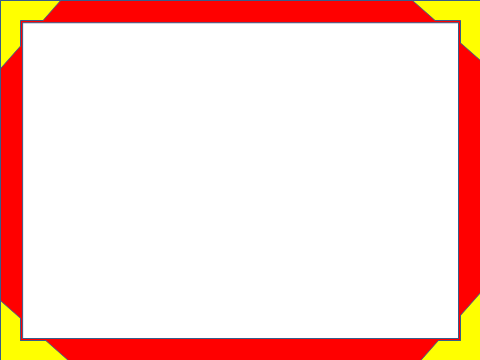 মূল্যায়নঃ
১। ঔষুধ ছিটানো যন্ত্রের নাম কি?
২। দুটি যান্তিক শক্তি চালিত যন্ত্রের নাম বল?
৩। হস্ত চালিত যন্ত্র কাকে বলে?
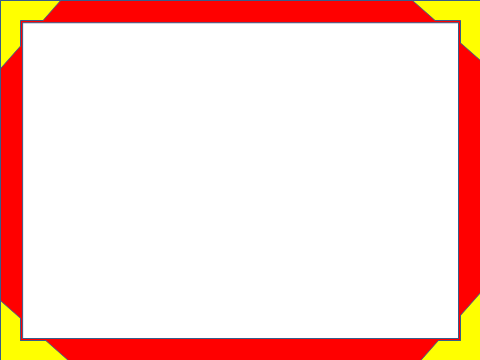 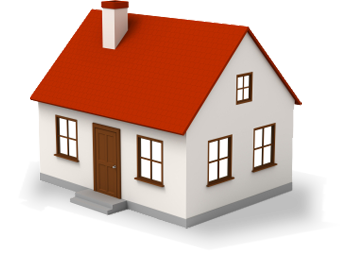 আমরা বাড়িতে কি কি হস্তচালিত উন্নত কৃষি যন্ত্রপাতি গুলো  ব্যবহার করি লিখ এবং এগুলো ব্যবহারের সুবিধা গুলো কি কি তোমার নিজের ভাষায় লিখ?।